SOCIAL SCIENCE RESEARCH & DATA CORE
Jeni Cross, Sociology
Kyle Saunders, Political Science
Ellyn Dickmann, Institute for the Built Environment
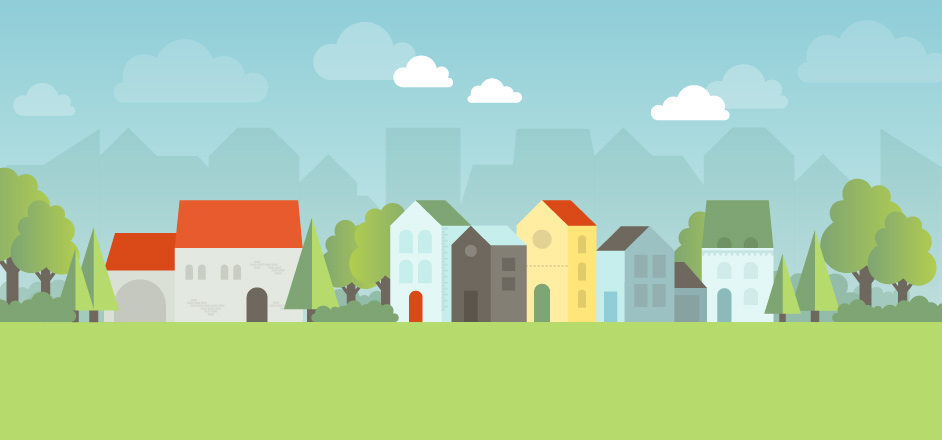 What will enhance your capacity to focus on your passion and strengths?
Straayer Center
CSCJ
SWRC
CLP
CPD
IBE
Core Facilities: provide access to resources and/or services considered to be essential to the research enterprise. These facilities serve a broad spectrum of researchers spanning multiple departments and colleges within CSU as well as external academic and commercial partners.
SERVICES
RESOURCES
INFRASTRUCTURE
Social Science Research & Data Center
Pathways to support
Center for Study of Crime & Justice
CO State Patrol
Contract for a Telephone Survey & Report
Fee for Services
- Use of Phone Lab
- Report Graphics & Editing
CO State Patrol
How well is our 
anti-road 
rage campaign working?
Social Science Research & Data Center
Pathways to support
Institute for the Built Environment
Fee for Services
- Putting survey into Qualtrics
- Survey administration
- Item analysis and descriptive statistics
City of Fort Collins
Contract for a Post-Occupancy Survey and Report
City of Fort Collins
How are our new buildings performing regarding energy and occupant satisfaction?
Social Science Research & Data Center
CSU Labs & Centers
Matching Community Needs with Campus Centers
Community Interest
Connection
STEM Center
You need a program evaluation plan and tools.
Local Non Profit
I think I need a survey?
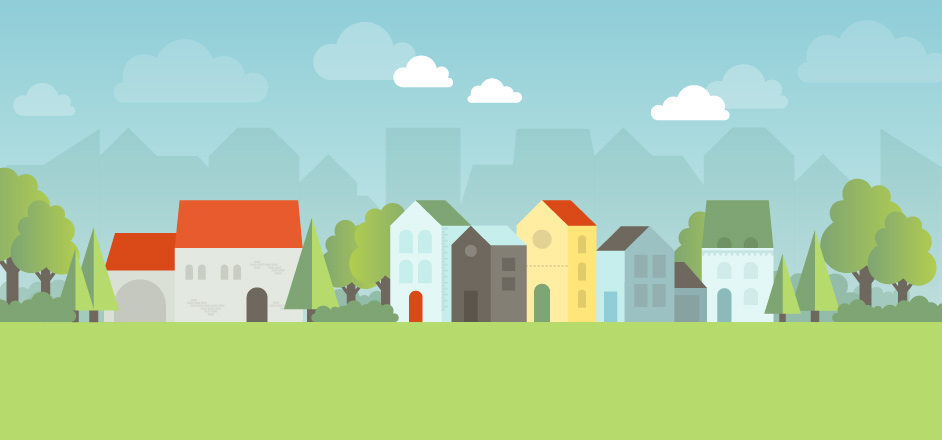 What will enhance your capacity to work on your passion and strengths?
Straayer Center
CSCJ
CFATS
CSC
CPD
IBE
INFRASTRUCTURE
Phone Bank
Survey Lab
Data Repository
Collaboration Spaces
? ? ? ? ? ?
SERVICES
Survey Construction
Survey Administration
Data Visualization
Logic Model Development
? ? ? ? ? ?
RESOURCES
Grant Writing
Post Award Support
Communication Specialists
? ? ? ? ? ?
? ? ? ? ? ?